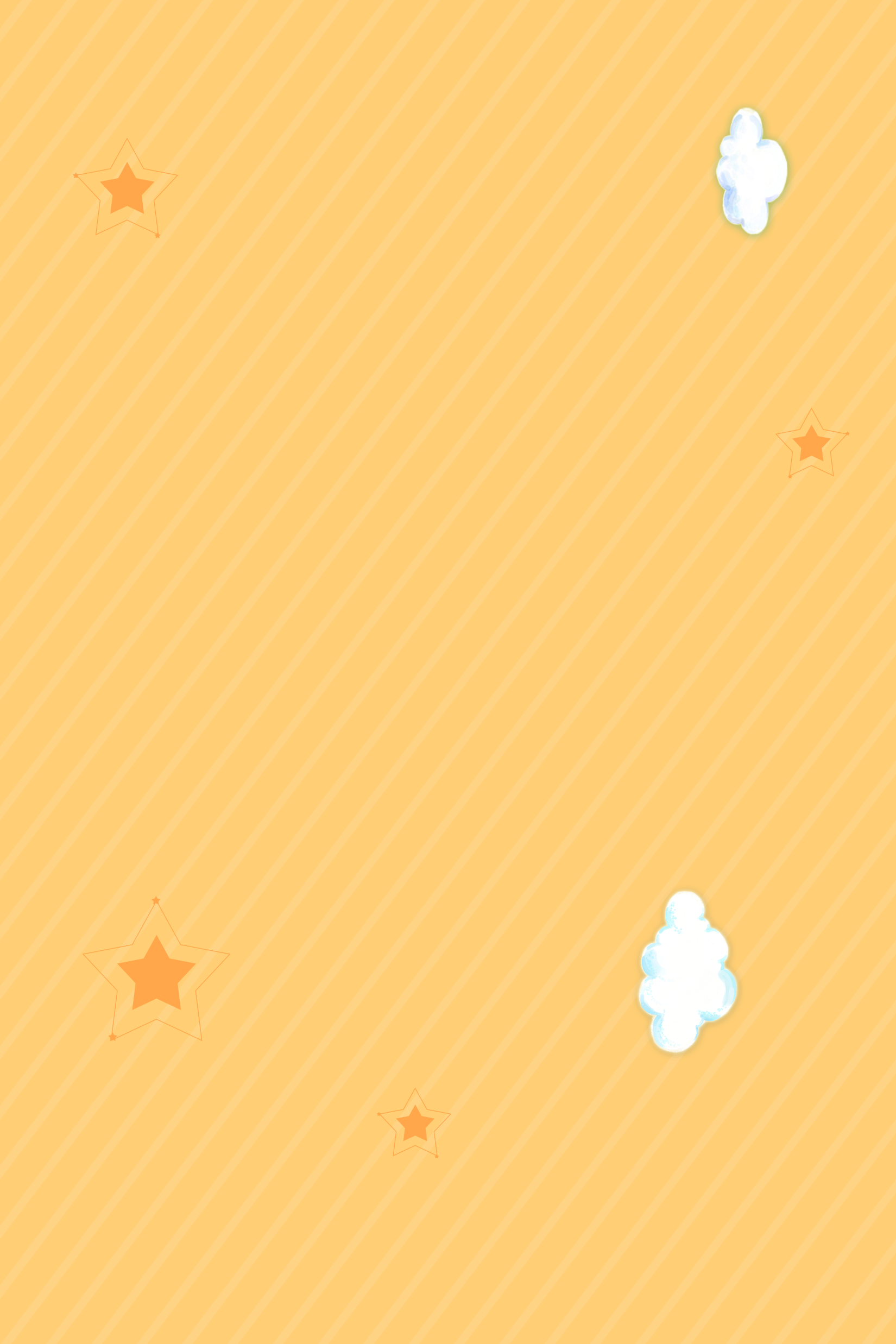 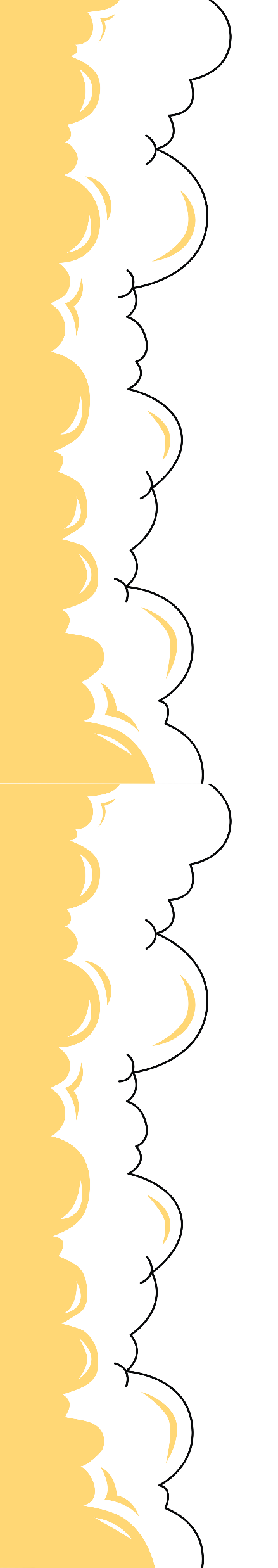 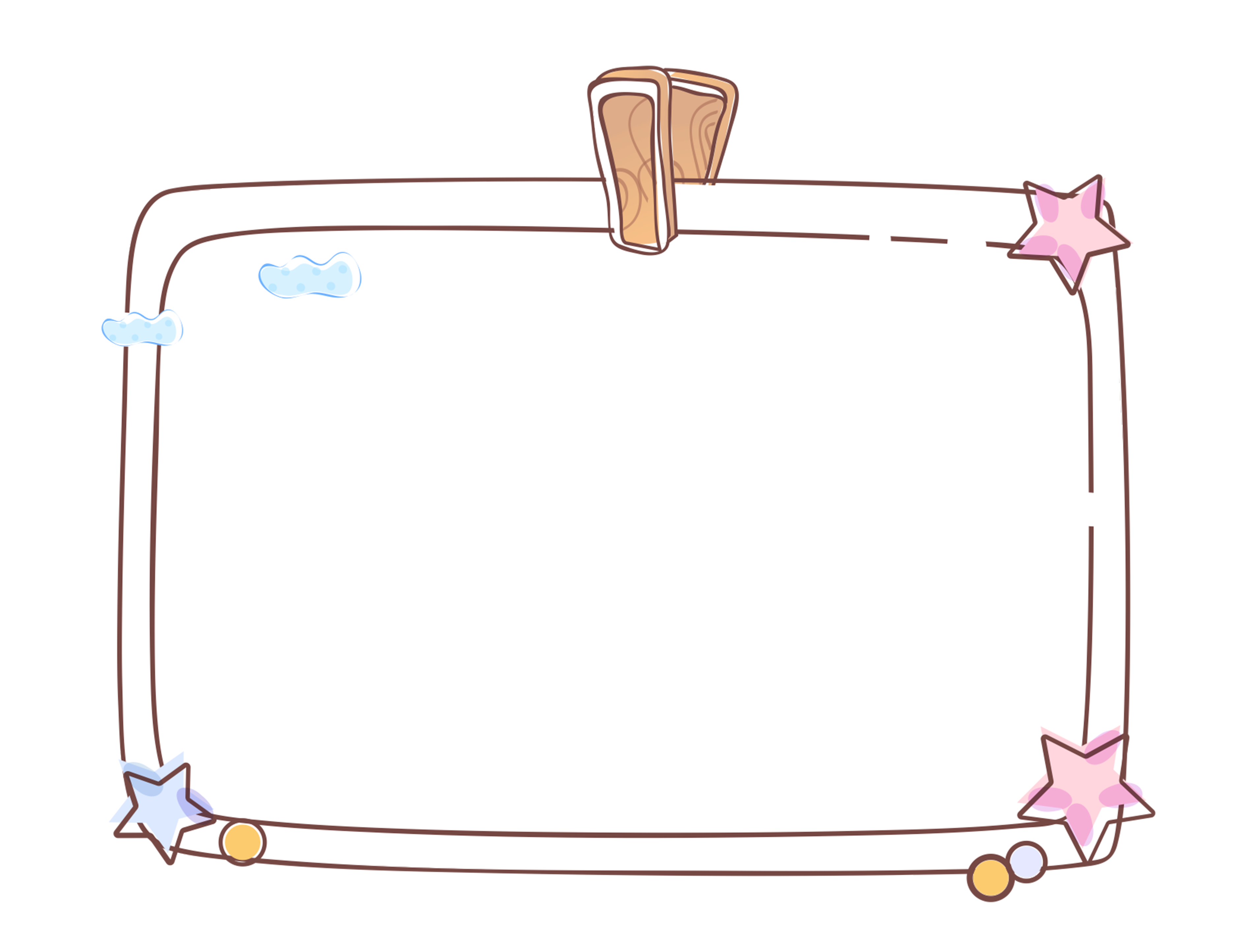 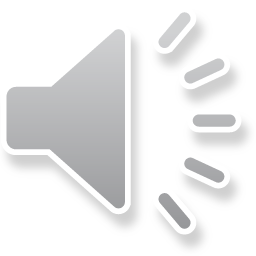 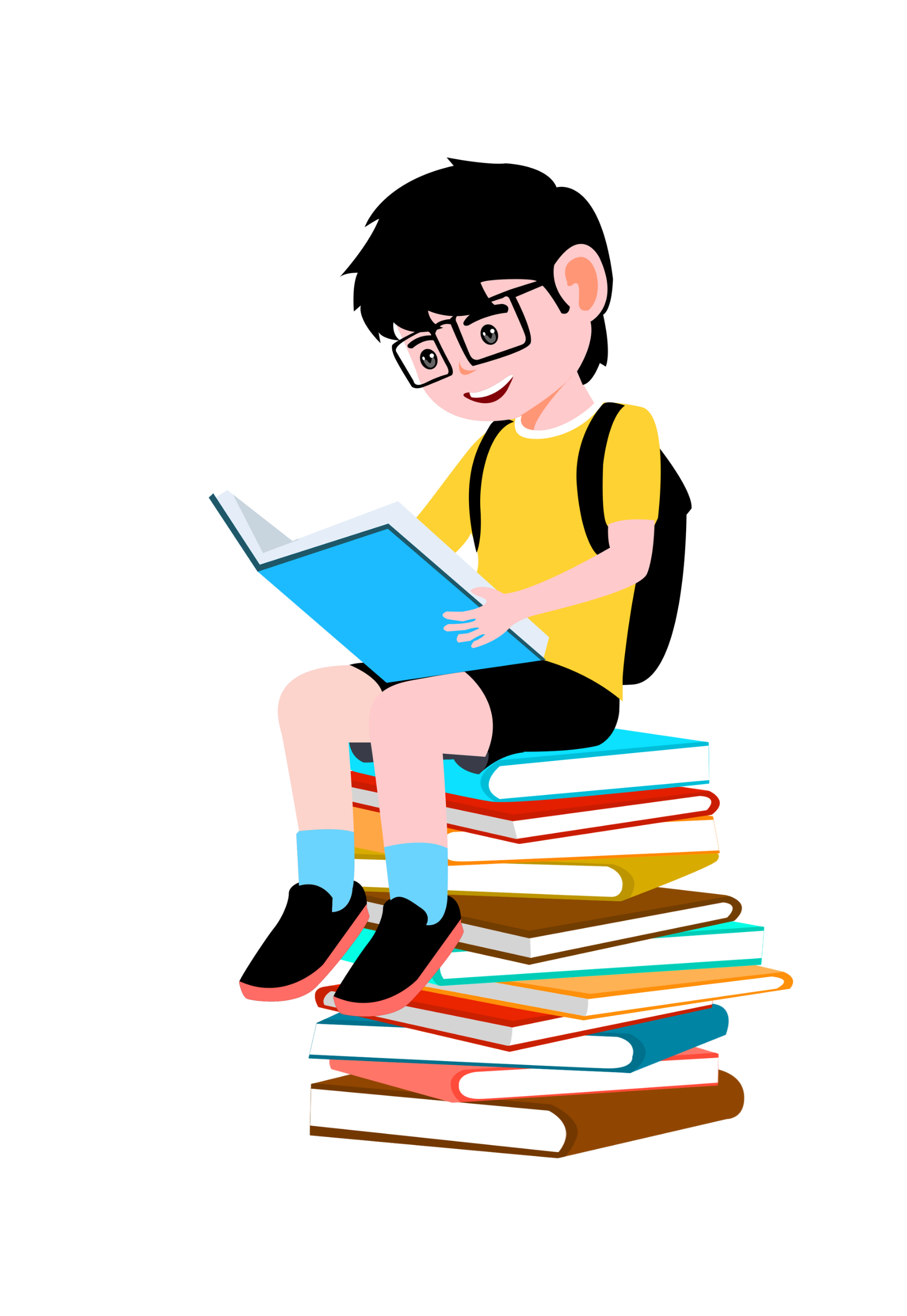 HOẠT ĐỘNG TRẢI NGHIỆM
Bài 13: Ăn uống hợp lí
GV: Nguyễn Thị Phúc
Lớp 1A2
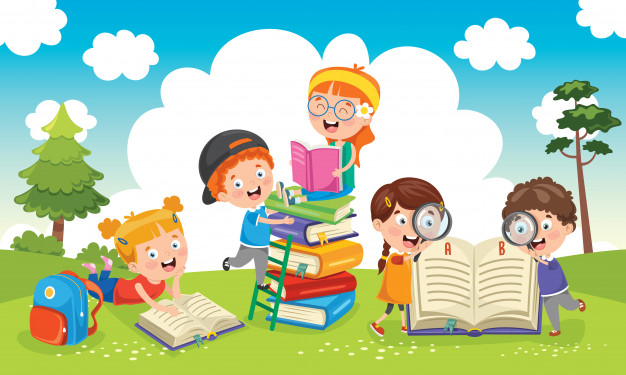 Khởi động
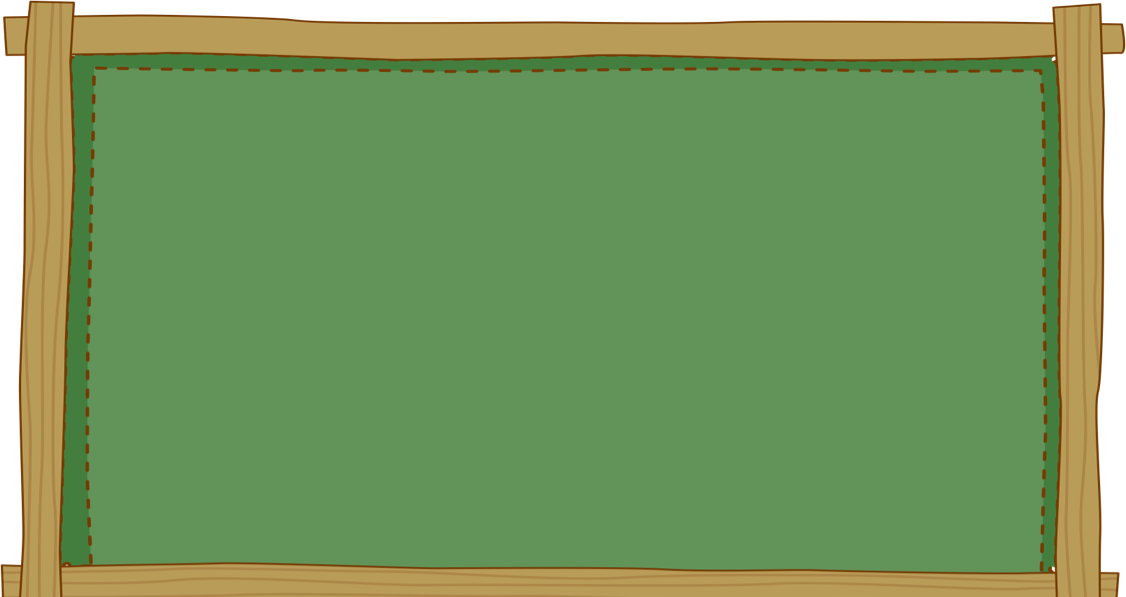 KHÁM PHÁ
Hoạt động 1: Xác định việc ăn uống hợp lí và không hợp lí
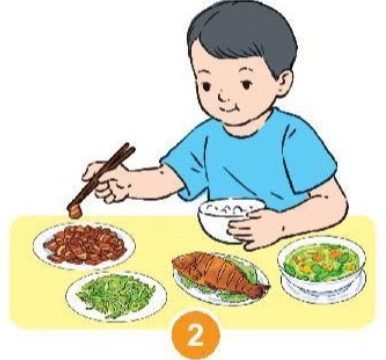 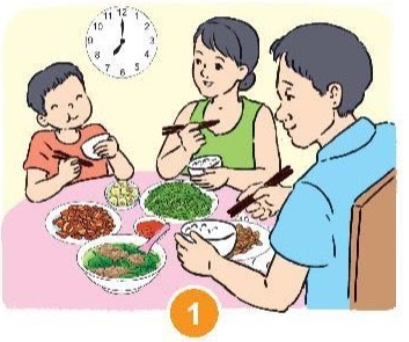 点击文本框即可进行编辑输入相关内容点击
Chỉ thích ăn thịt
Ăn đúng bữa
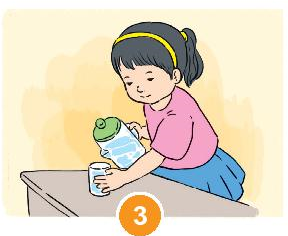 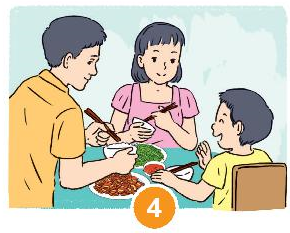 Uống nước đã đun sôi 
hoặc nước đã khử trùng
Không ăn quá no
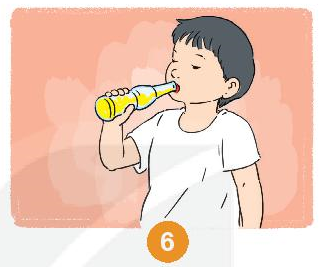 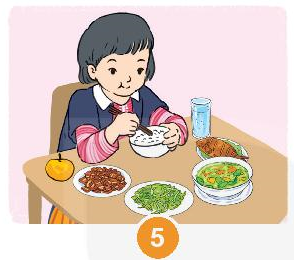 点击文本框即可进行编辑输入相关内容点击
Chỉ thích uống nước ngọt
Ăn đủ chất
Ăn uống hợp lí
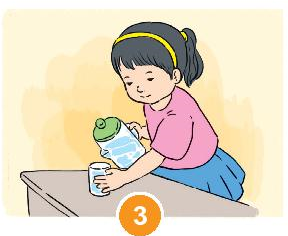 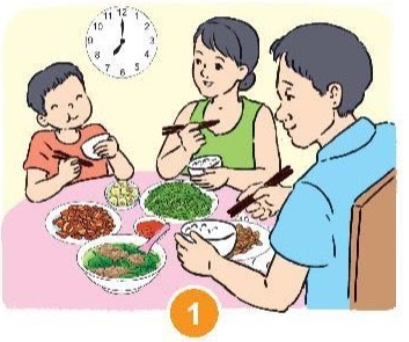 Uống nước đã đun sôi 
hoặc nước đã khử trùng
Ăn đúng bữa
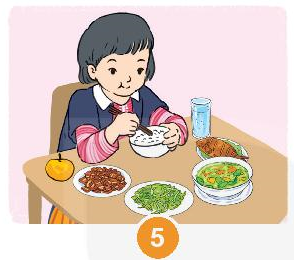 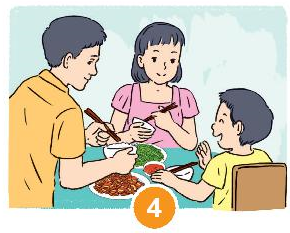 点击文本框即可进行编辑输入相关内容点击
Không ăn quá no
Ăn đủ chất
Ăn uống không hợp lí
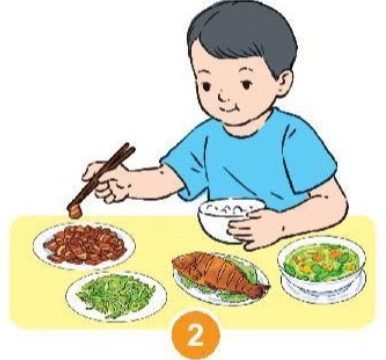 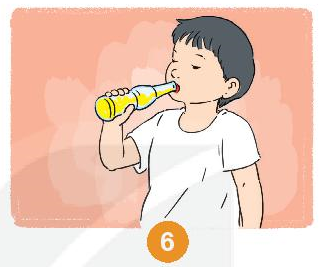 点击文本框即可进行编辑输入相关内容点击
Chỉ thích ăn thịt
Chỉ thích uống nước ngọt
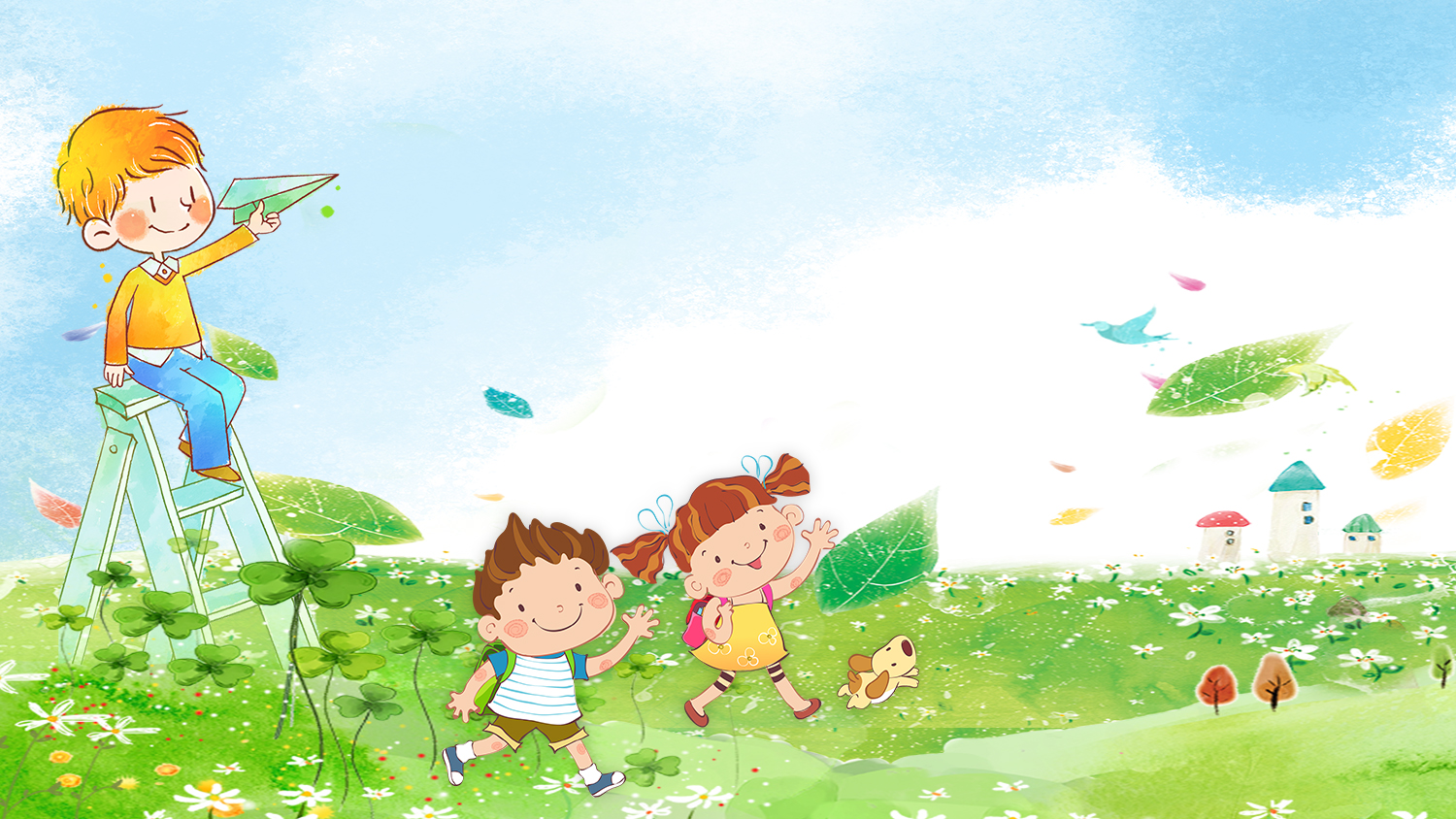 Nghæ giöõa giôø
VẬN DỤNG
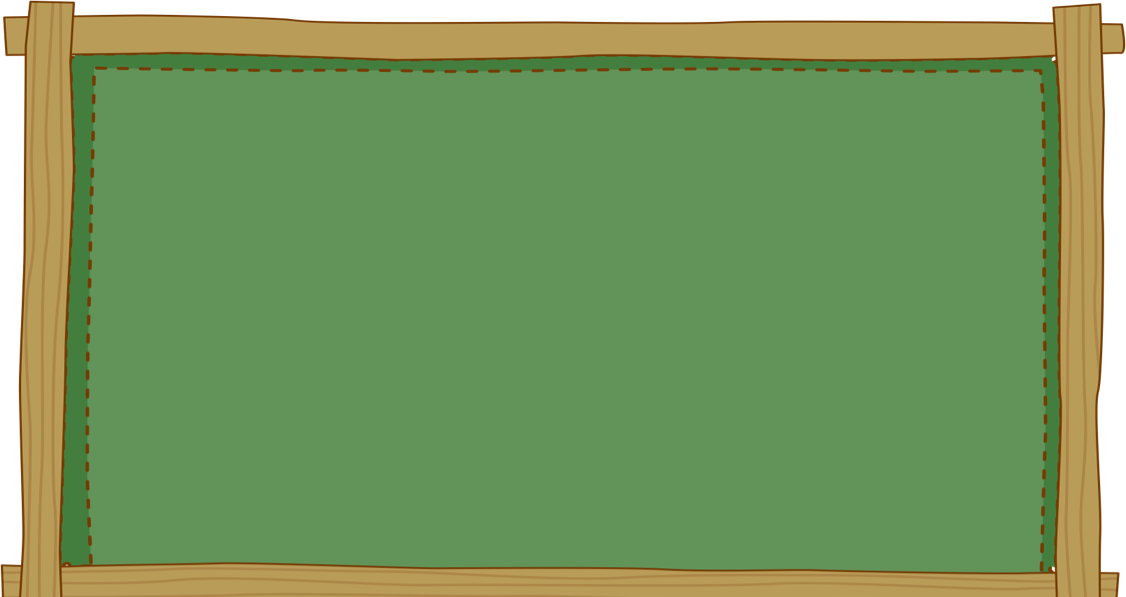 Hoạt động 2: Chọn thực phẩm tốt cho bữa ăn
Trò chơi: tôi cản…tôi cản...
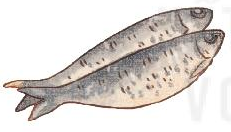 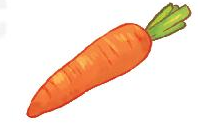 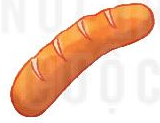 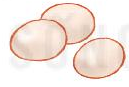 点击文本框即可进行编辑输入相关内容点击
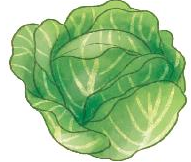 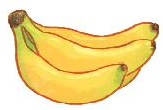 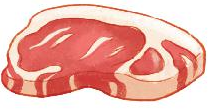 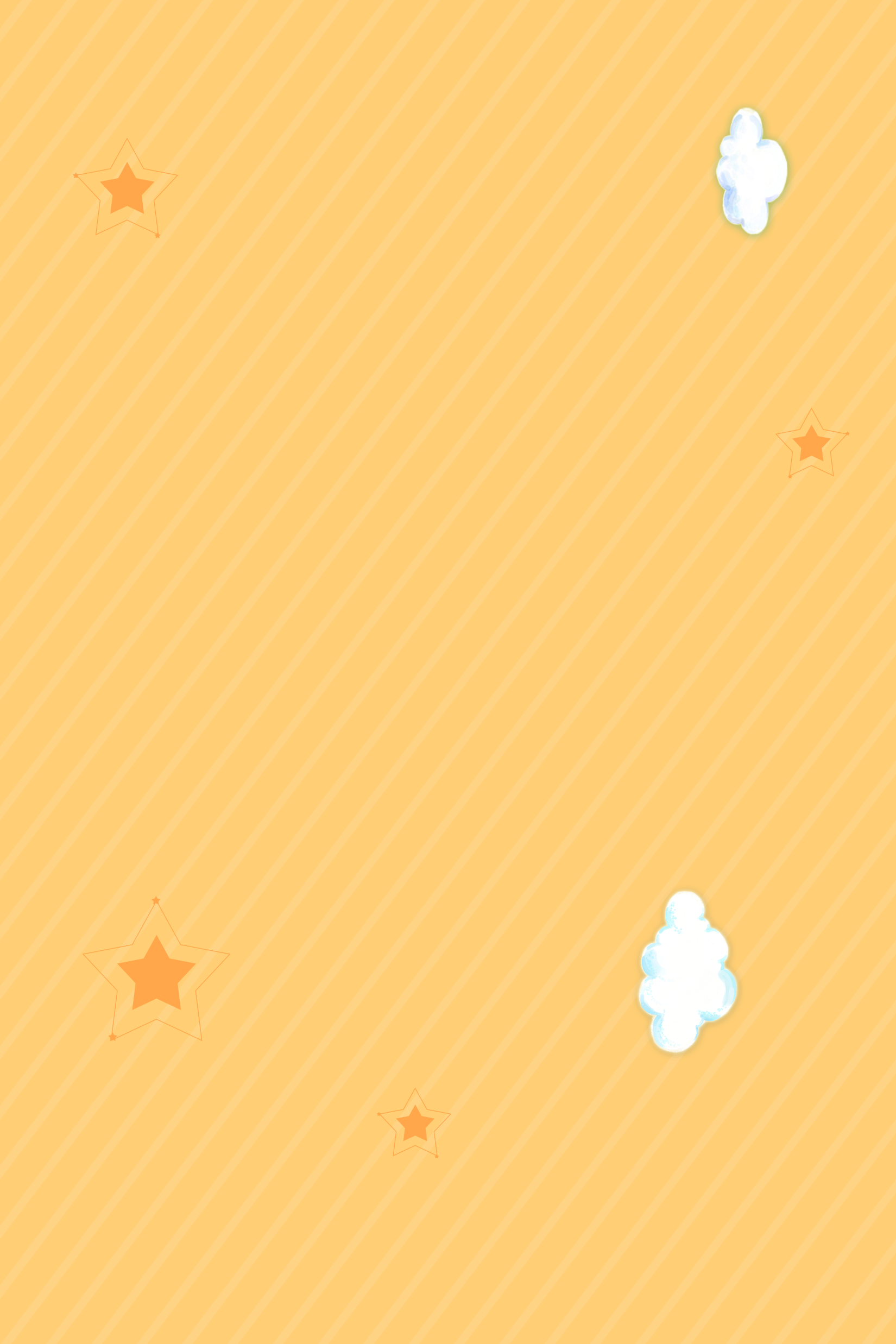 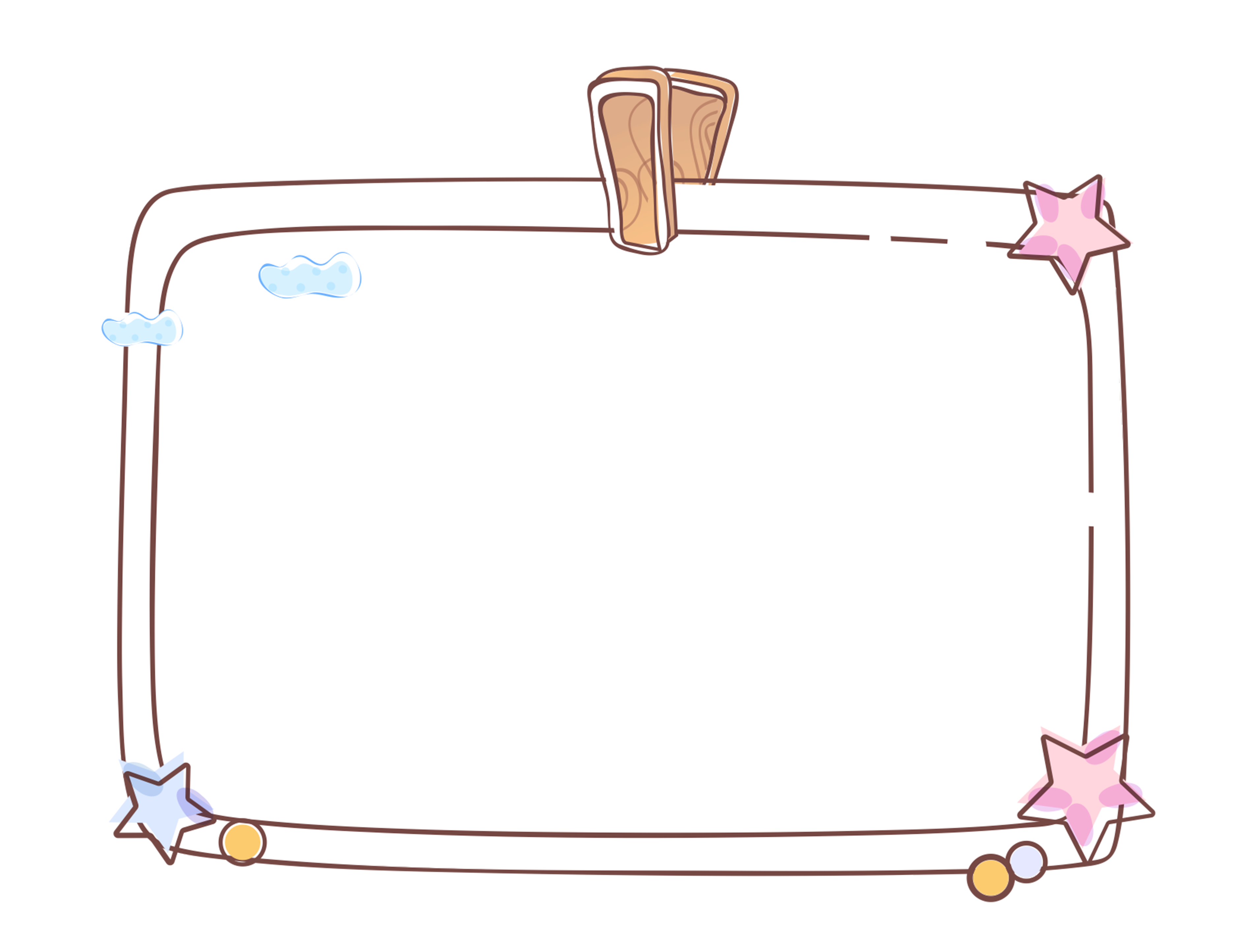 Đánh giá
- Cùng bố mẹ lựa chọn thực phẩm tốt cho bữa ăn hằng ngày.
- Rèn luyện thói quen ăn uống hợp lí, vệ sinh an toàn.
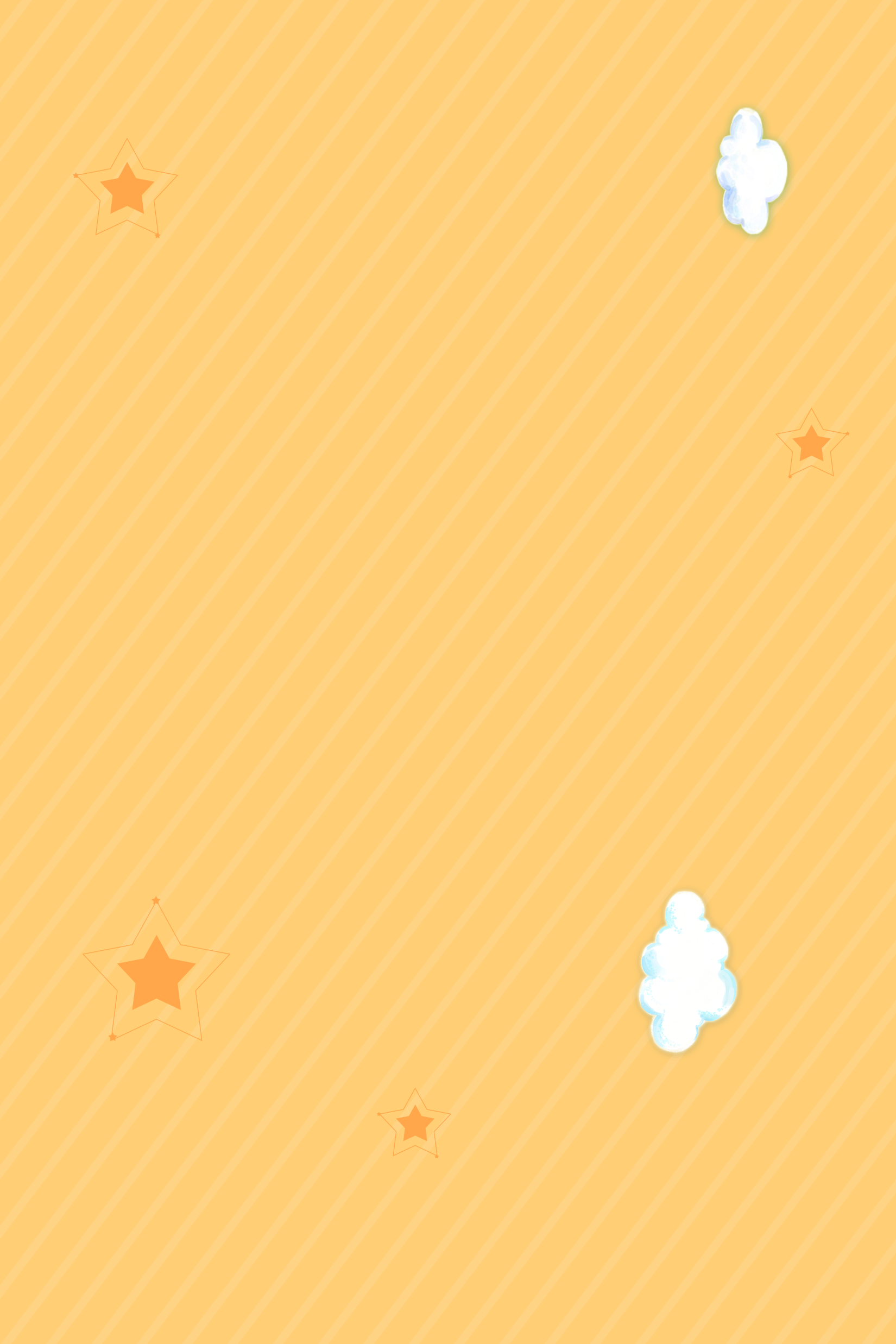 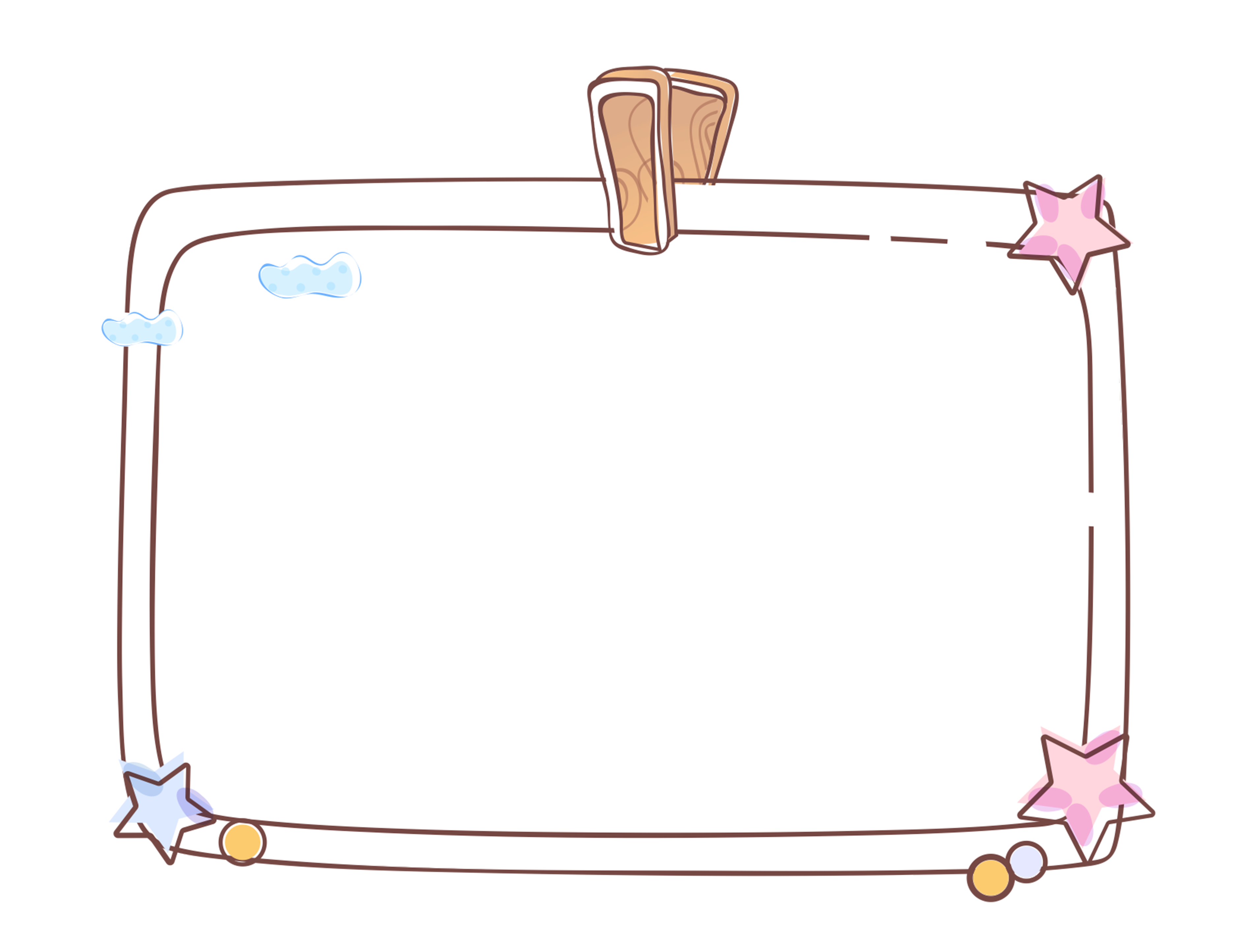 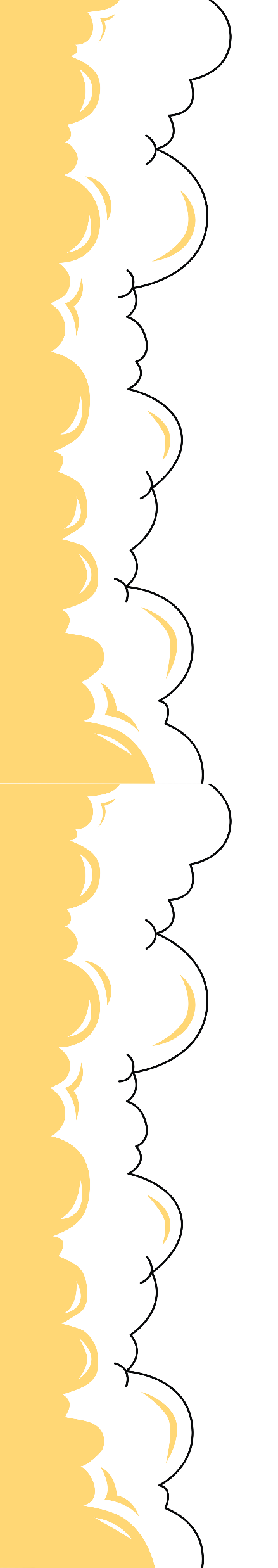 Củng cố
Nhận xét tiết học
Chuẩn bị bài sau
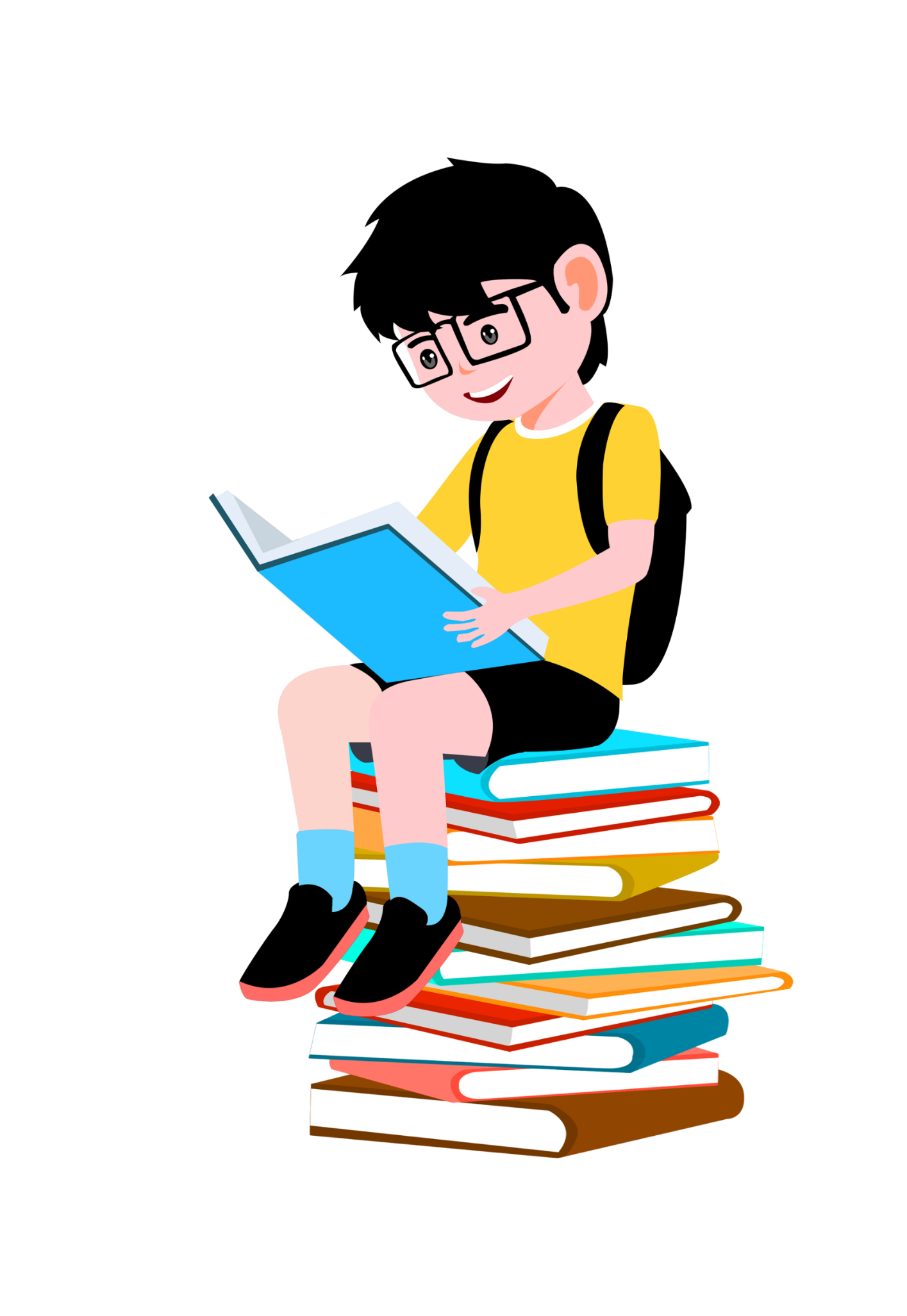